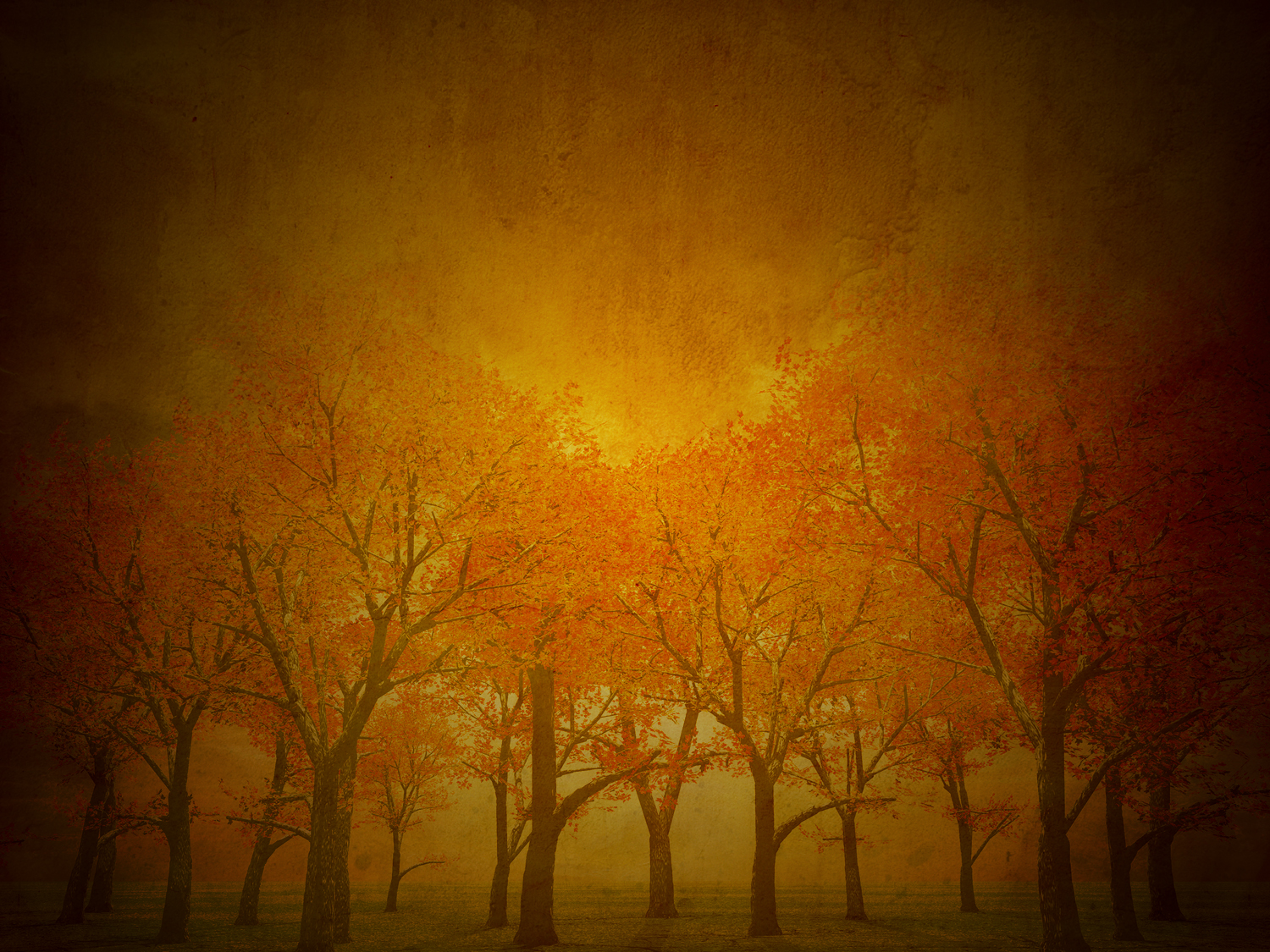 Psalm 100
. 1 Make a joyful noise to the Lord, all the earth! 2 Serve the Lord with gladness! Come into his presence with singing! 3 Know that the Lord, he is God! It is he who made us, and we are his; we are his people, and the sheep of his pasture. 4 Enter his gates with thanksgiving, and his courts with praise! Give thanks to him; bless his name! 5 For the Lord is good; his steadfast love endures forever, and his faithfulness to all generations.
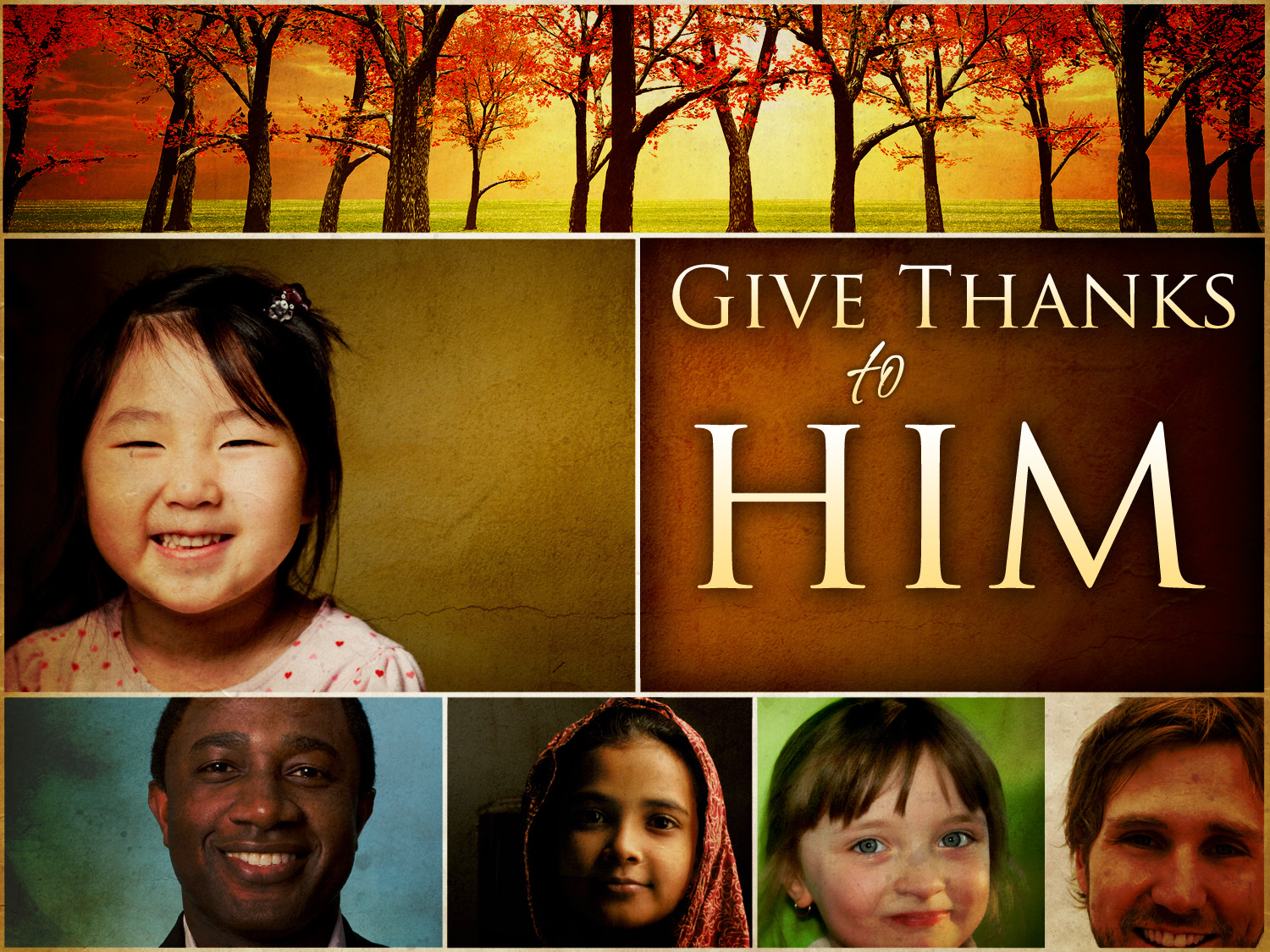 We should:
Loudly praise God (v. 1). 
Psalm 95:1–2; 98:4; 117
Serve the Lord with gladness (v. 2). 
Psalm 107:21–22; Acts 2:46–47
We should:
Know that the Lord is God(v. 3). 
He is God (Psalm 46:10). 
He created us (Psalm 95:6). 
We are His people (Psalm 95:7). 
Enter His gates with thanksgiving (v. 4). 
Psalm 116:17–19
We should:
Give thanks to Him (v. 4). 
Bless His name (v. 4).
Why?
Because the Lord is good. 
Because His mercy is everlasting. 
Because He is faithful to all generations.